Pressure Safety – Best Practices Learned Along the WayMary Logue4/25/2017
Florida State Magnetic Lab Fatality - Thoughts for Leadership
(Slide liberally borrowed from Betsy Dunn, PE – ES&QA Div, Argonne)
SELF EXAMINE

Instead of asking:		Would we have prevented it here?
Ask your staff: 		How could it happen here?

It could happen at your Lab, find out how
Beware of confirmation bias. Know that people tend to favor information confirming their beliefs.  They disproportionately give less consideration to alternative possibilities.
Just because it has been done one way for many years, doesn’t mean it is right
It Has Happened at JLab
07/11/2012:
 Catastrophic window failure during
 pressurization of RF Cavity – minor
 injury from flying glass

 08/15/2013:
 Water filter housing blew – severe
 injury to elbow

 10/23/2013:
 U-tube plug blew off during assembly
 of CHL1 - no injuries but …
  … a 25 lb slug of metal was launched
               25 feet in the air
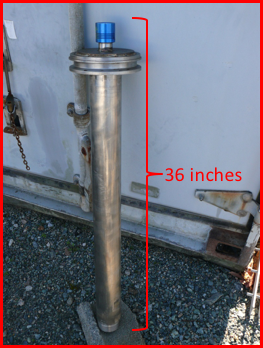 Agenda
Updates by Volunteers – 
Focusing on R&D, not building systems
Best practices & novel approaches
Jefferson Lab
ORNL
ANL
LLNL
PNNL
Discussion Questions (if necessary)
Qualifications of Designers
In-service Inspections
Users!
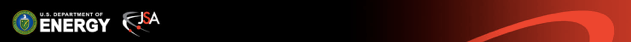 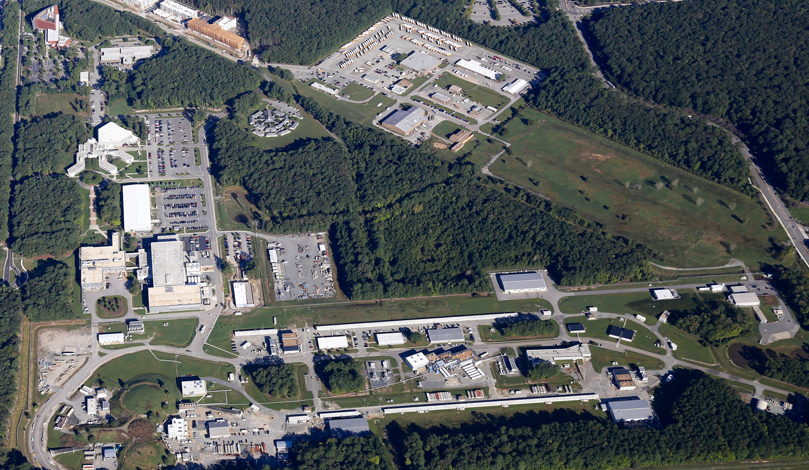 Jefferson Lab 
Pressure System Program – Take 2
Background
Jefferson Lab Pressure Systems Committee formed in 2007 to put in place a labwide program that addresses the requirements of 10CFR851

The initial program went into effect in early 2008

A “recent” and major revision of that program went fully into effect in January, 2016 (with assistance from George Rawls, SRNL)
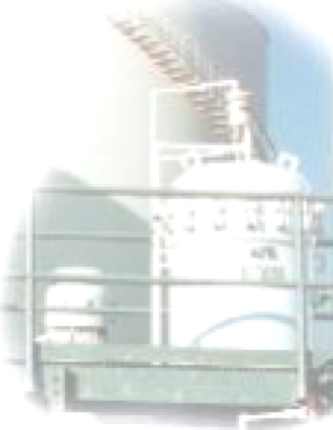 Major Changes
Developed detailed “how to” guidance 
for design, fabrication, testing, inspections, maintenance, repair, and training
Defined “Sound Engineering Practices”
Committee to serve as AHJ
Assigned owners to each system
Created/revised training for owners, 
operators, design authorities
Re-inventory site
Developed inspection program
Updated document control requirements
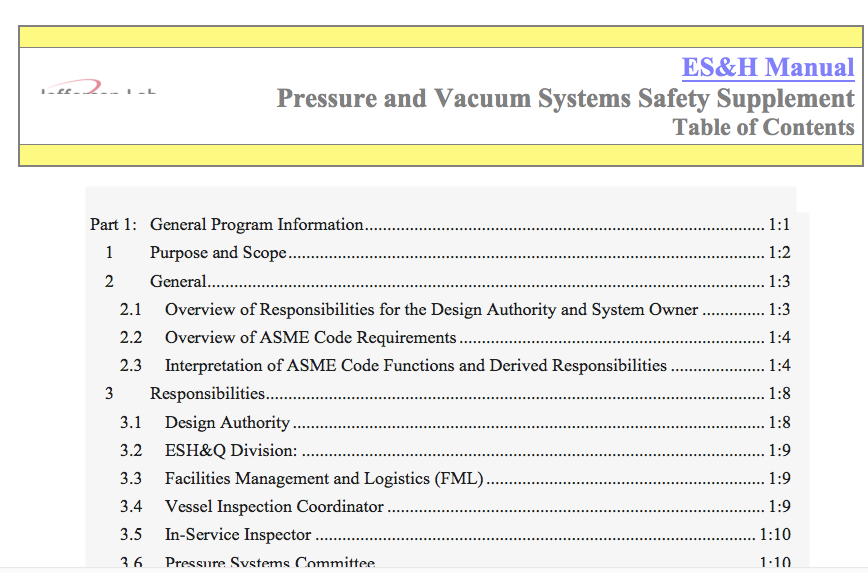 Examples of Pressure Systems at Jefferson Lab
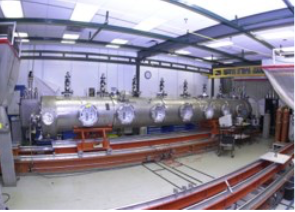 Cryomodules – pressure & vacuum systems
Experiments with vacuum chambers
Small experiment-target vessels and piping confining pressures
Superconducting magnets – pressure & vacuum systems
Oil-removal and gas-storage systems integral to the cryogenic plants
Compressed air & pressurized air reservoirs
Heating & cooling water systems
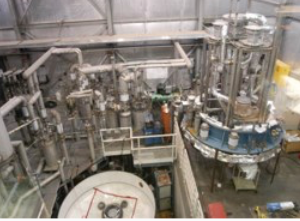 Inventory Status
226 Pressure systems identified in 2007
347 new pressure system numbers recorded but many are repairs and alterations
Defining the pressure system is left up to design authority and system owner - Challenge is to address each entry to regroup, rename, or delete appropriately. 
Example: Cryo has over 300; by grouping and updating we expect this number to drop to ~150
Additional challenge is to ensure all systems are identified (site survey)
Pressure Safety Training at JLab
System specific training for operators or technicians is the responsibility of the System Owner… usually performed by work supervisor
SAF 130A Pressure and Vacuum Systems Hazard Awareness

SAF 130B Pressure and Vacuum Systems Design Authority Training

SAF 130C Pressure and Vacuum Systems Owner Training
All Instructor-led Courses
Note:  Qualifications of Inspectors are established in Program Supplement
In-Service Inspections
Inspection Requirements
The Pressure Equipment In-service Inspection Program
IC4 (Inspection Category 4): ASME boilers and relief devices protecting them
IC3: ASME Pressure Vessels and Category M systems and relief devices protecting them
IC2: Relief devices providing overpressure protection on Excluded Vessels or piping larger than 6 NPS
IC1: All other pressure equipment (e.g. piping, turbo and reciprocating machinery, Excluded Vessels, vacuum equipment such as insulating jackets, etc.)
IC4:  As required in the Commonwealth of Virginia Department of Labor & Industry, Division of Boiler and Pressure Vessel Safety, Boiler & Pressure Vessel Rules & Regulations 
IC3:  Jefferson Lab employees or employees of agencies other than Jefferson Lab experienced in pressure vessel inspection
IC2:  Relief devices are tested at an interval no longer than listed in guidance supplement (ranges from 1-5 years)
IC1:  If there are no specific inspection requirements defined, inspections shall be defined by the System Owner
Jefferson Lab Inspection Form
What About Users & Students?
Review of experimental equipment, including pressure systems are performed through the Experimental Review Process
DA is expected to review and sign off on design
Lab approved pedigreed person
Working to communicate this upfront 
Special training is required
On-line with test
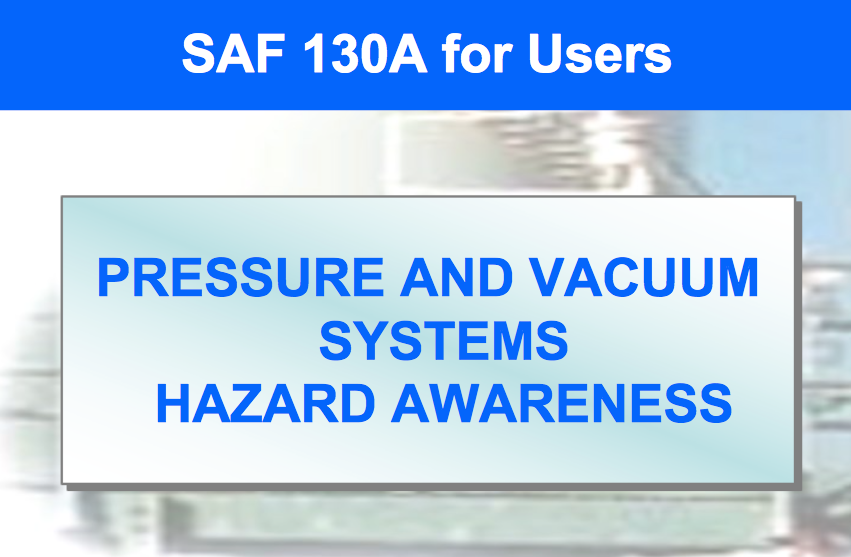